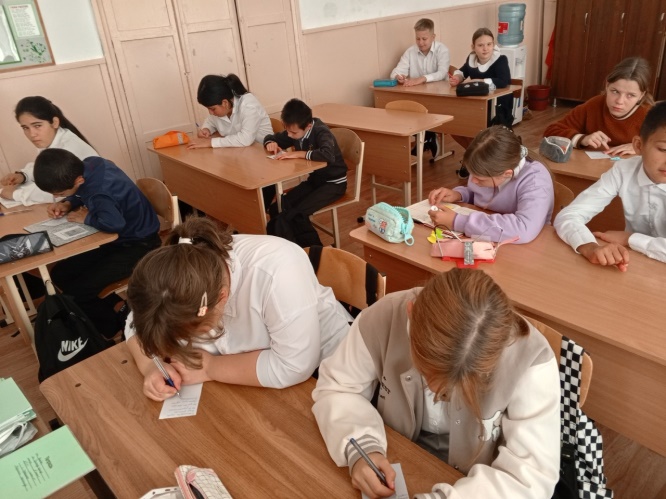 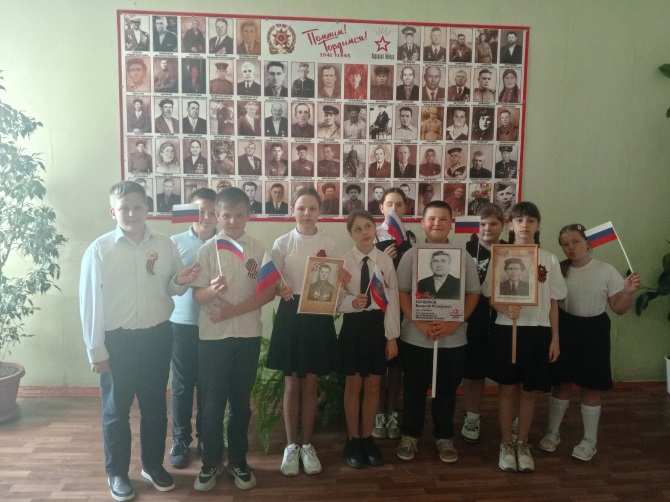 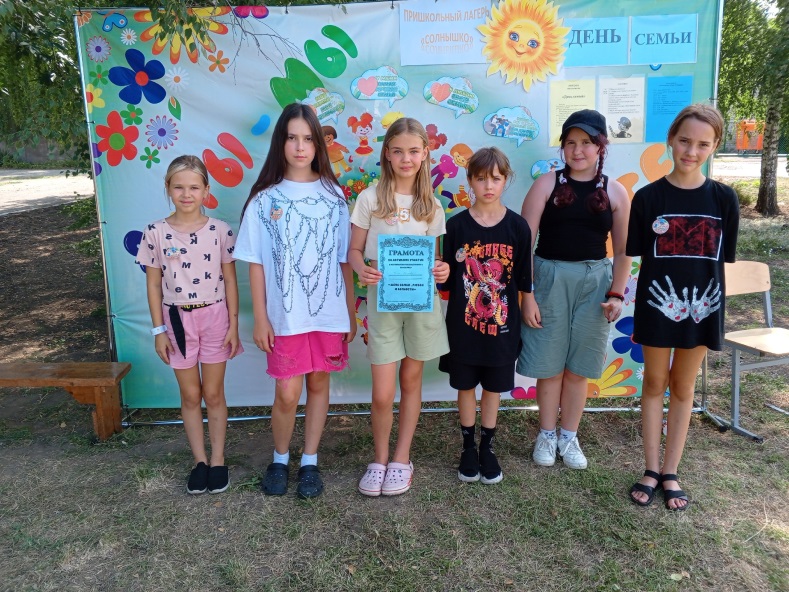 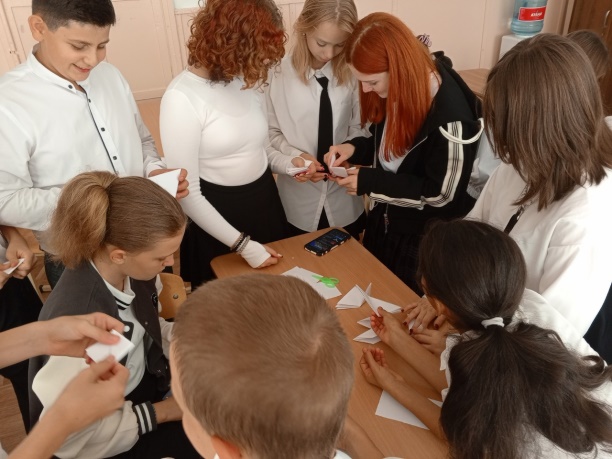 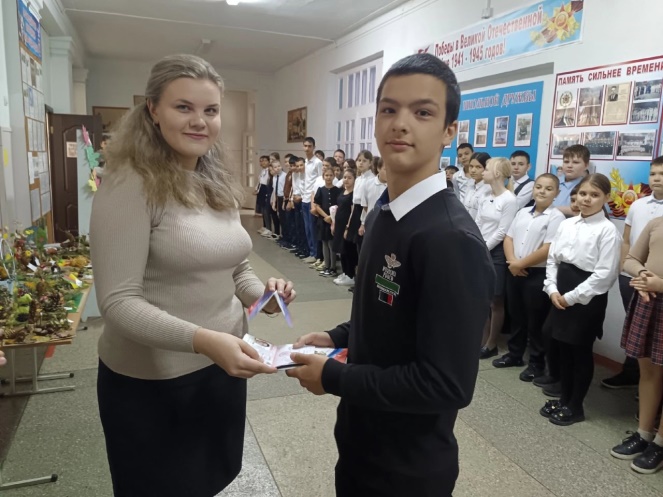 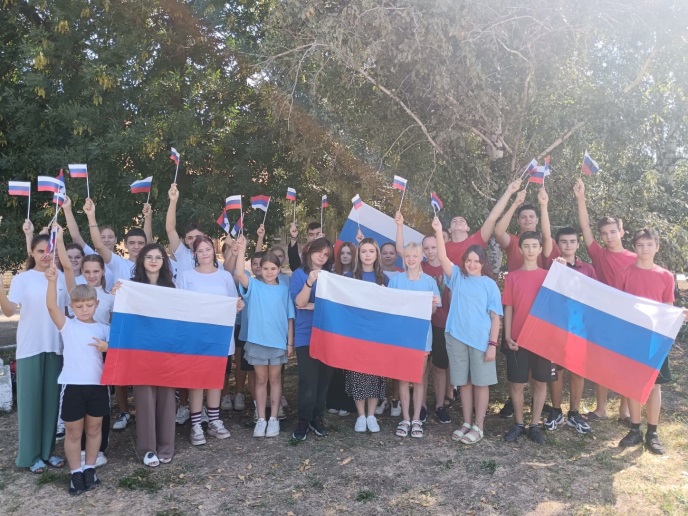 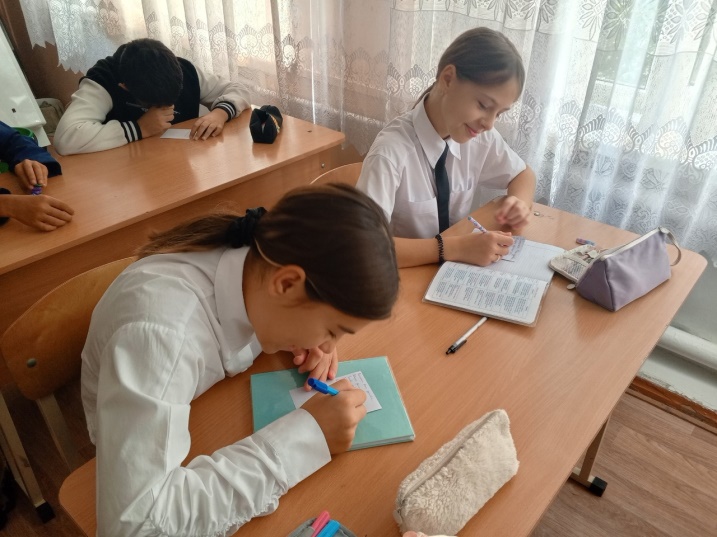 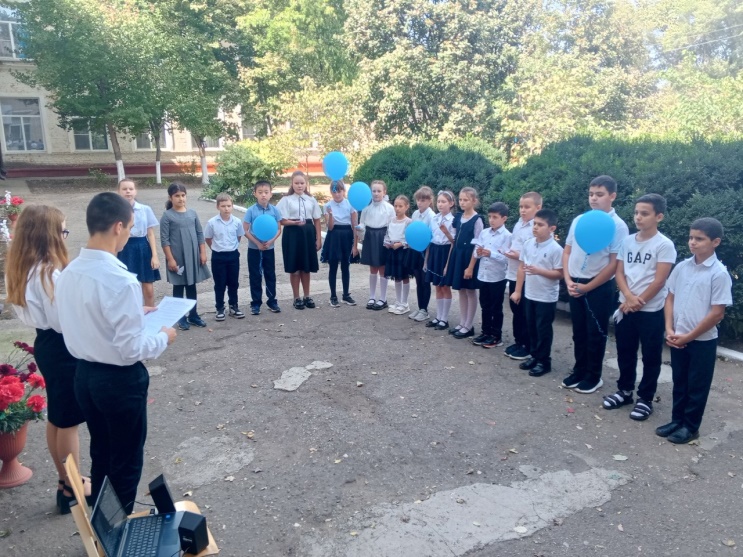 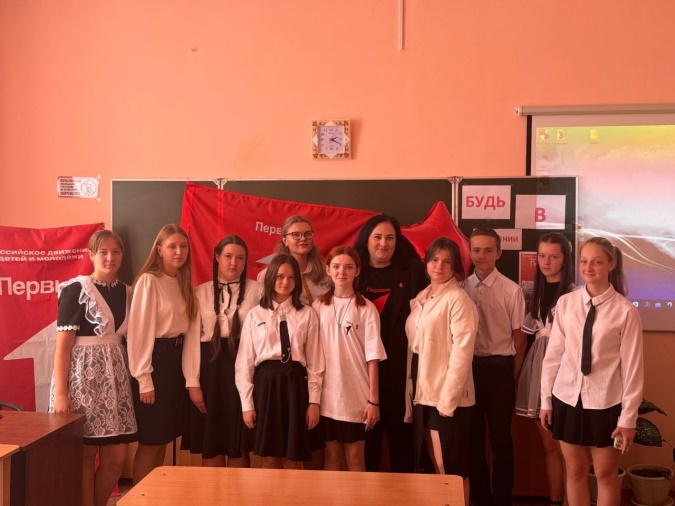 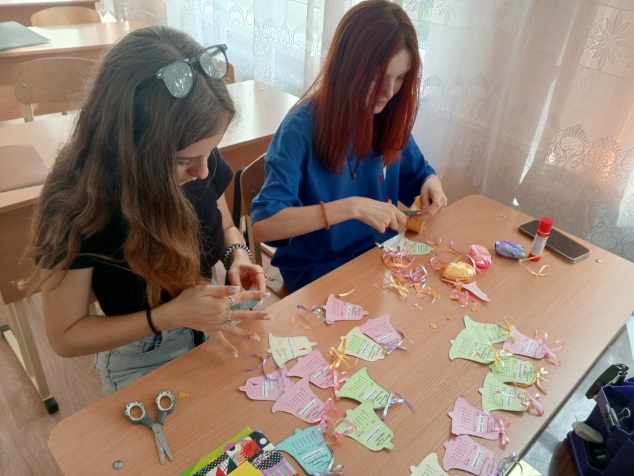 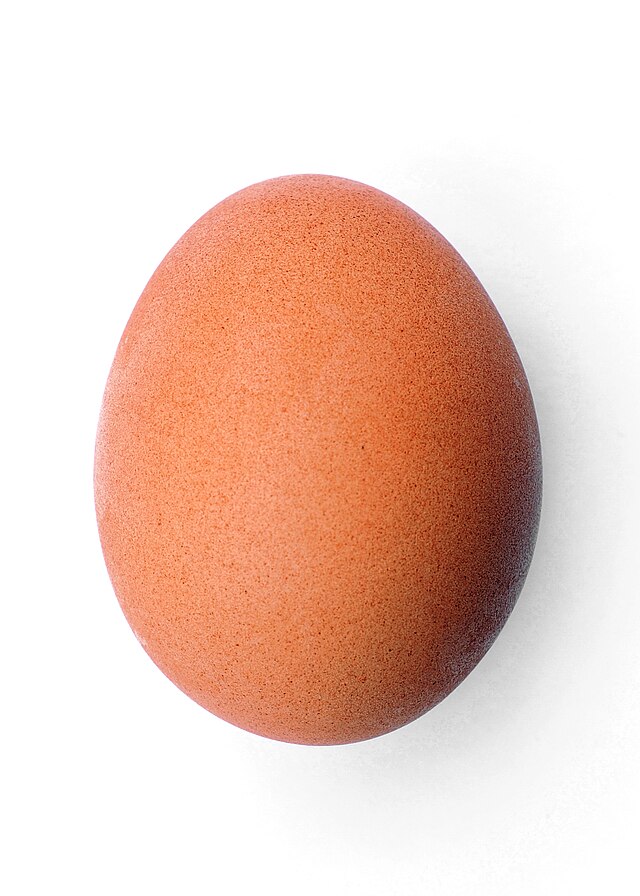 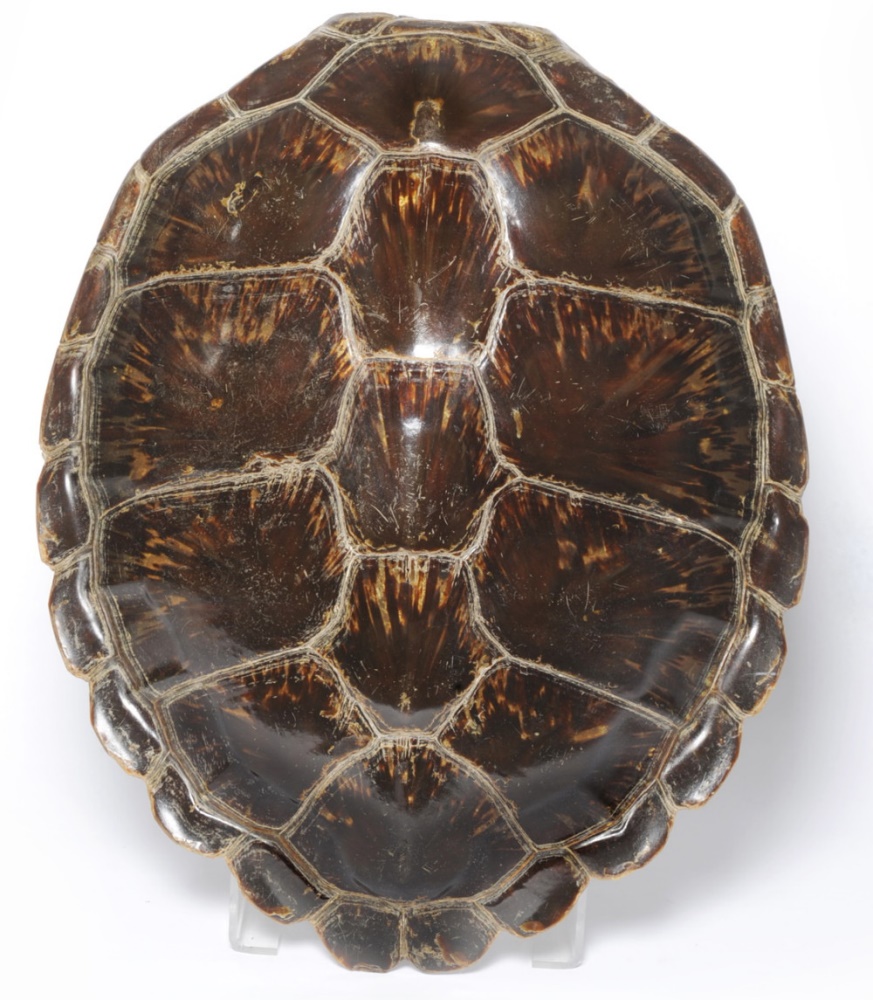 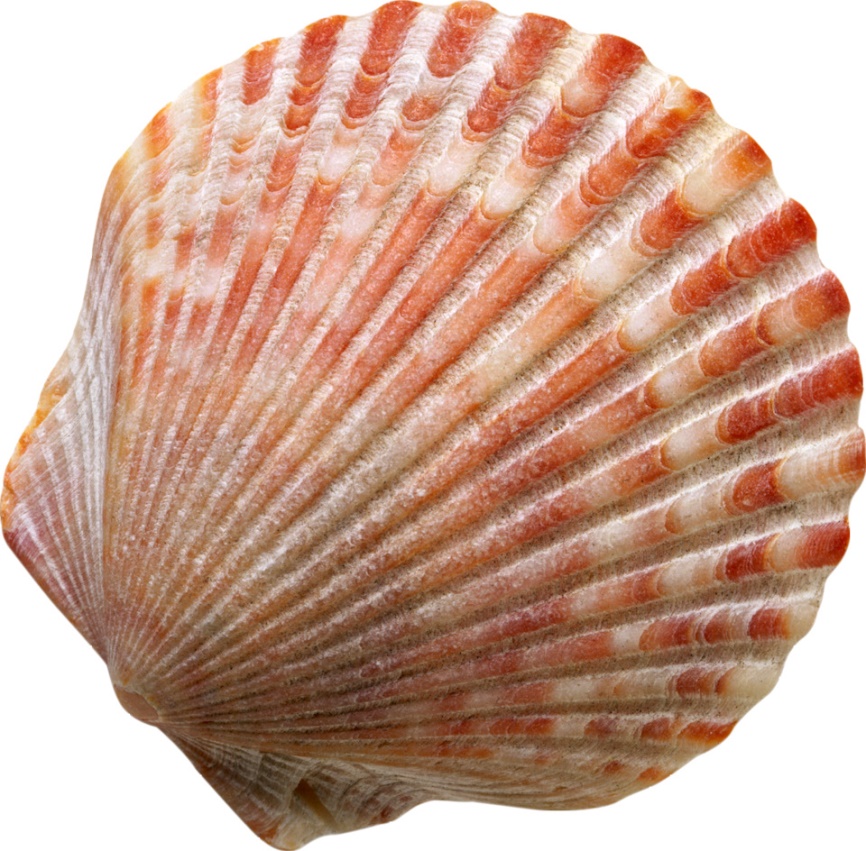 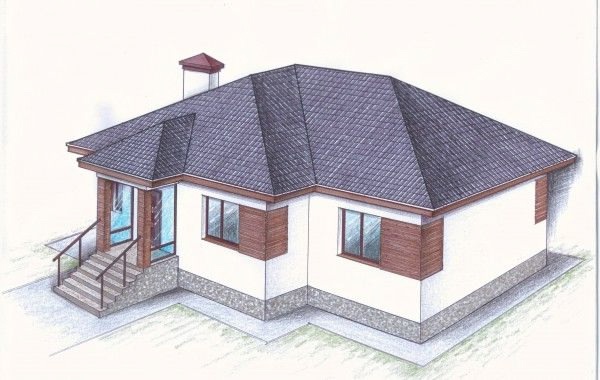 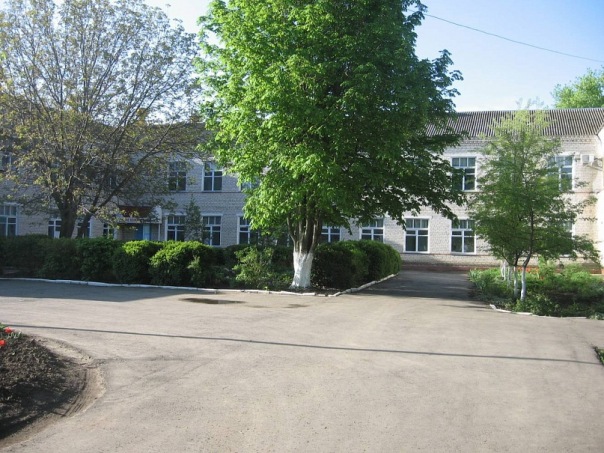 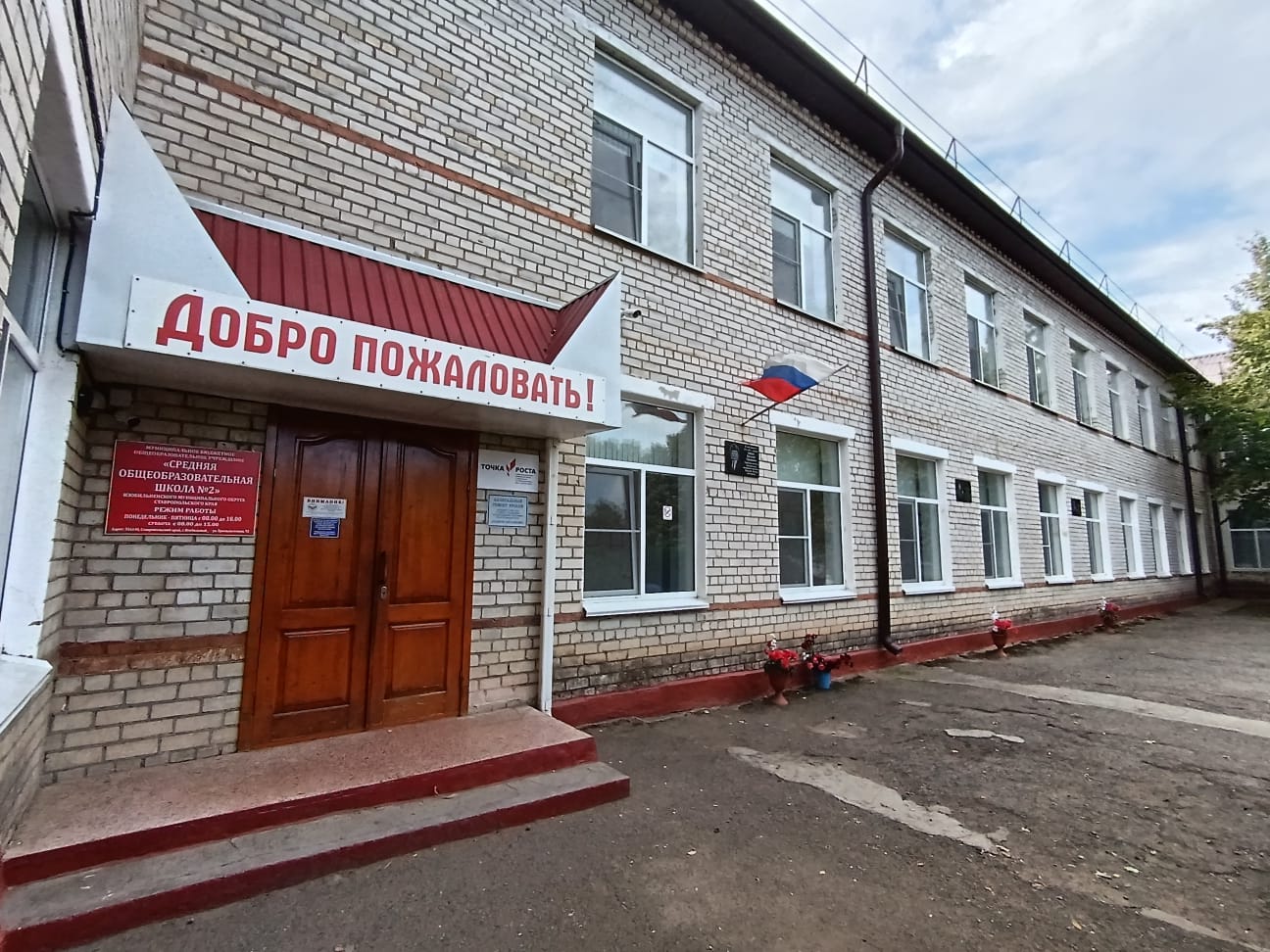 Творческая педагогическая деятельность учителя географии как важный фактор формирования всесторонне развитой личности
ВОСПИТАНИЕ ОБУЧАЮЩИХСЯ
ЛИЧНОСТНОЕ 
РАЗВИТИЕ
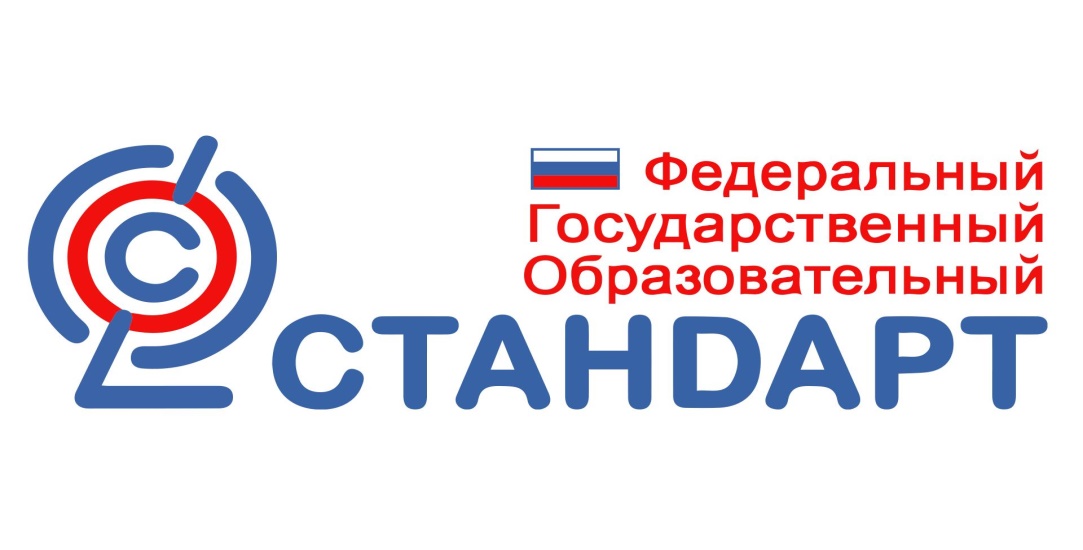 ВСЕСТОРОННЕЕ РАЗВИТИЕ ШКОЛЬНИКОВ
ПРИМЕНЕНИЕ ПРИОБРЕТЕННЫХ ЗНАНИЙ В ЖИЗНИ
Мои методы работы на уроках
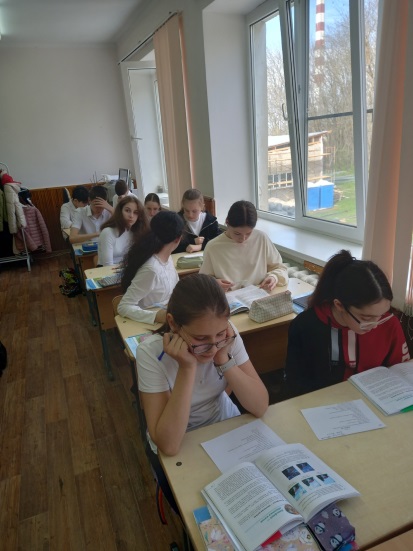 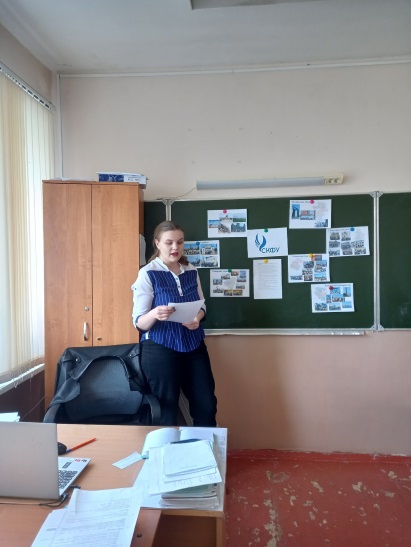 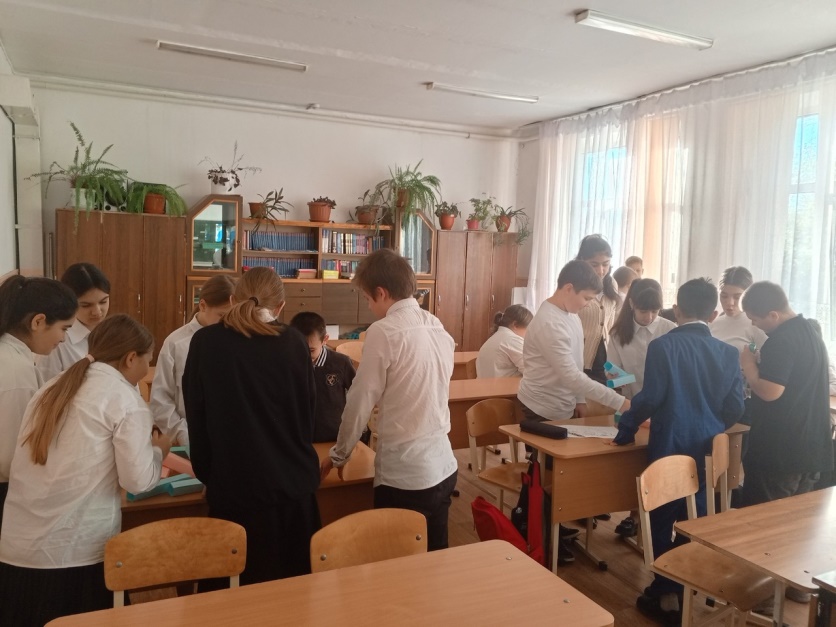 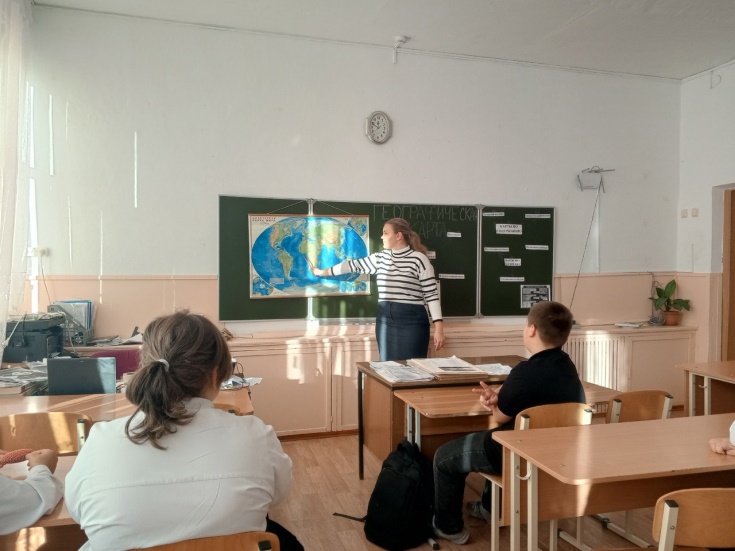 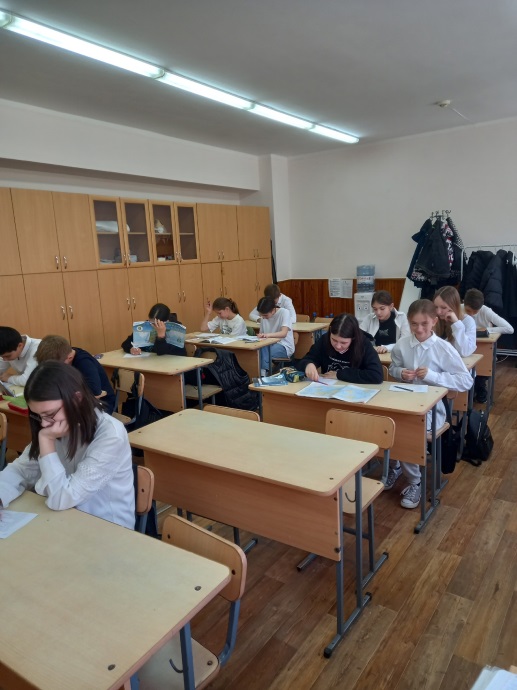 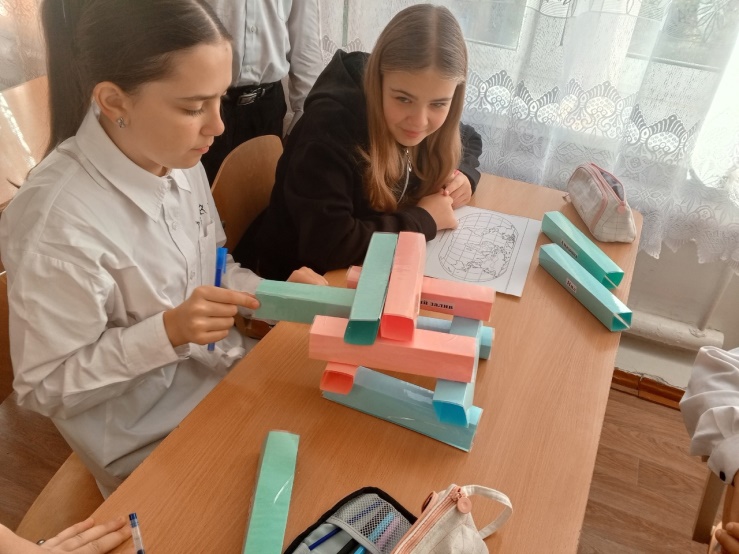 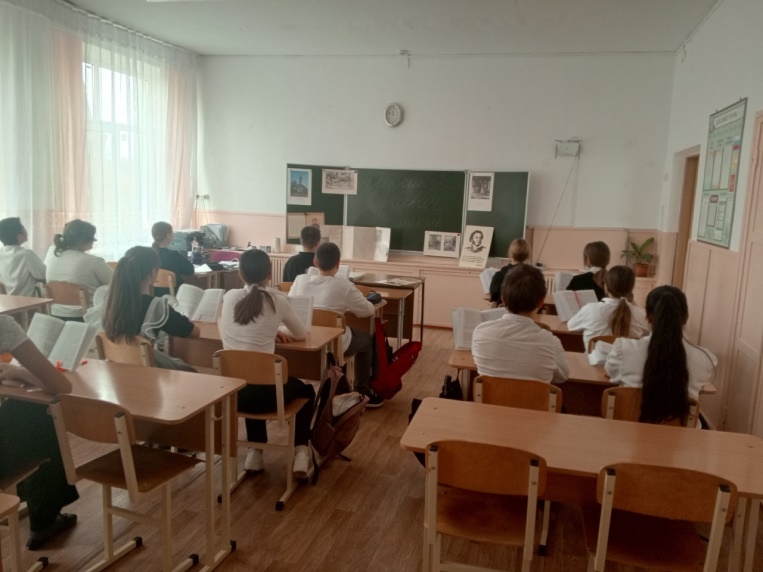 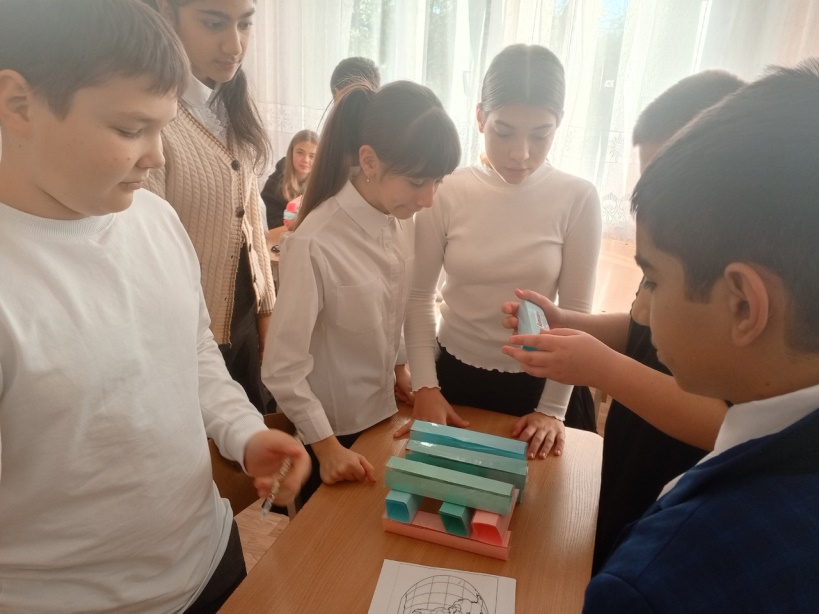 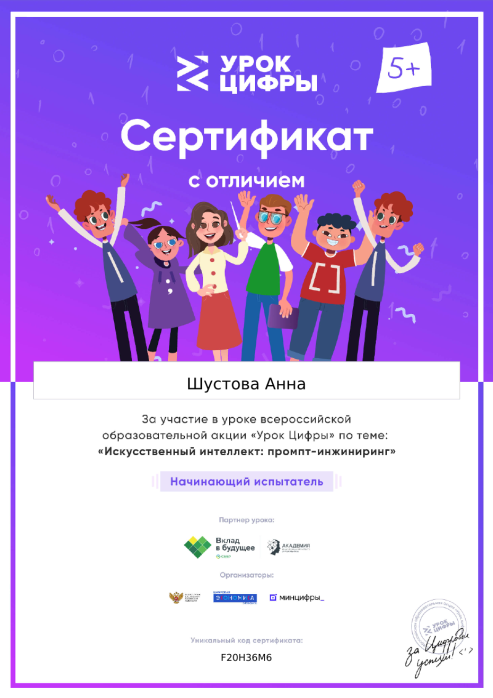 Мои достижения
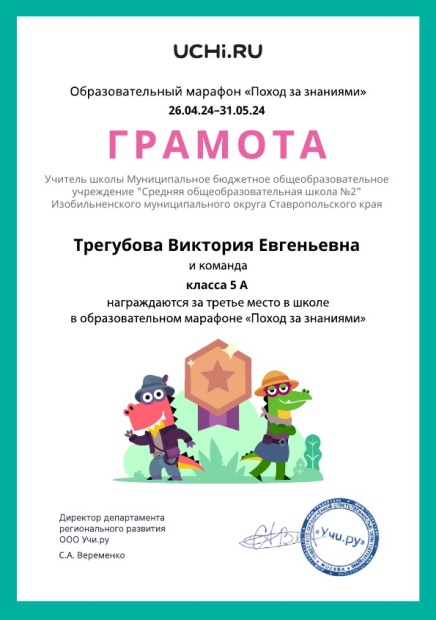 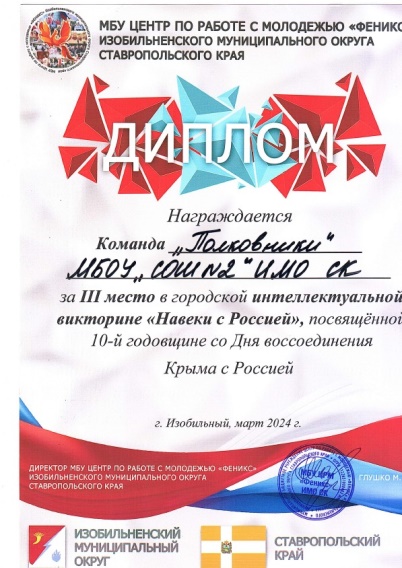 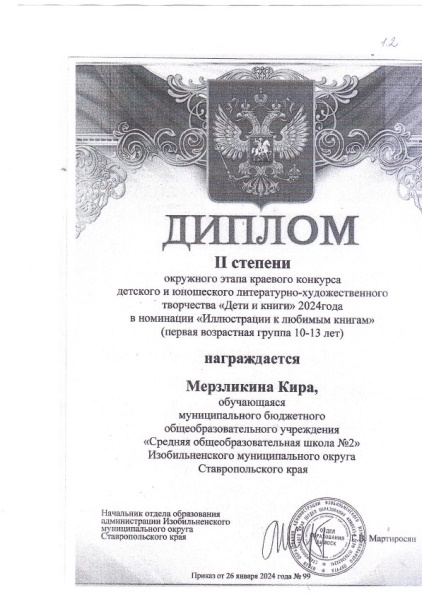 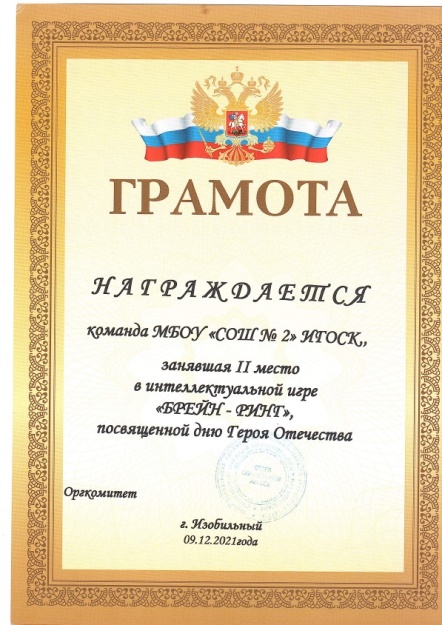 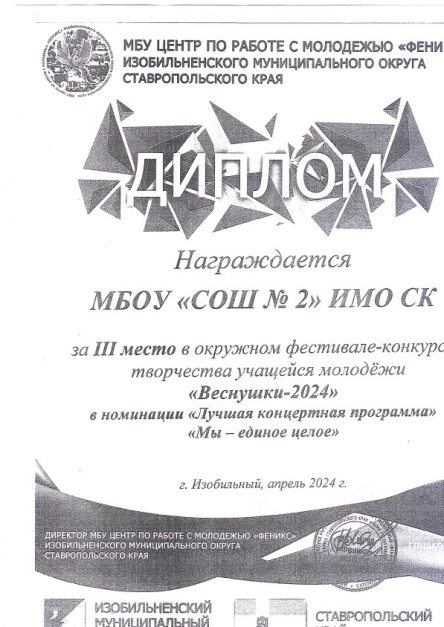 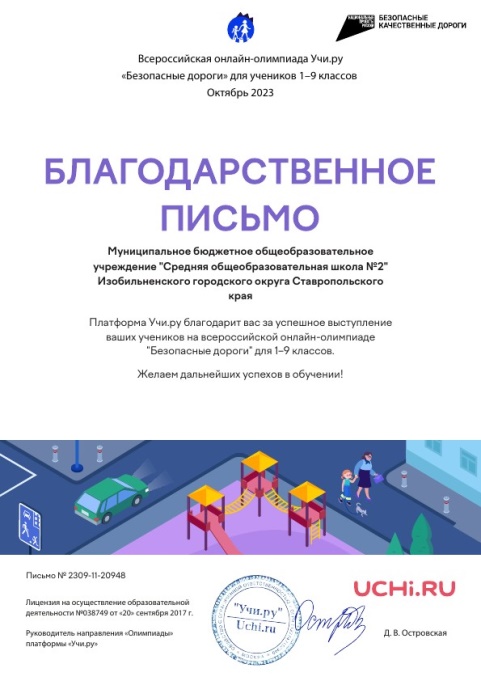 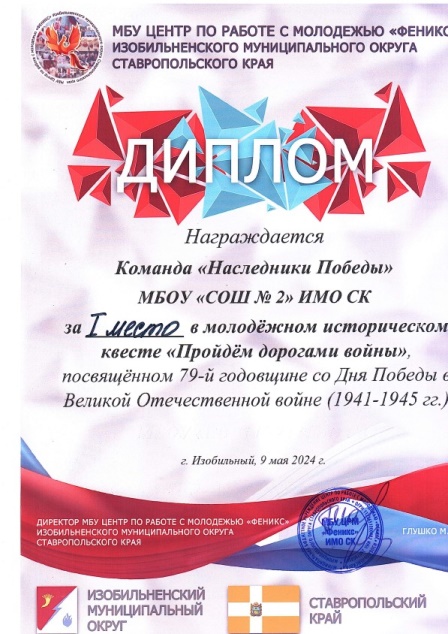 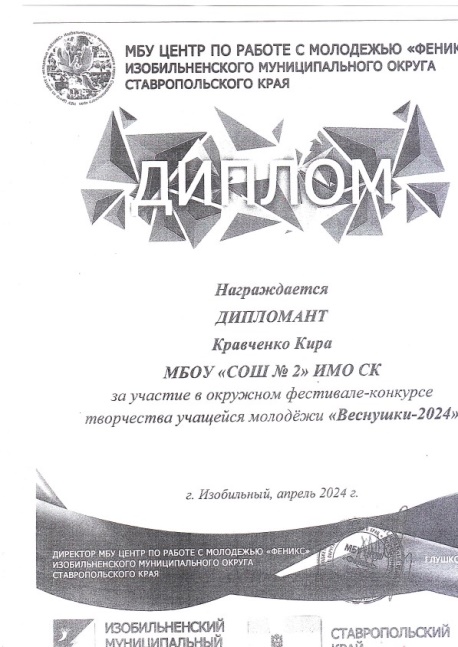 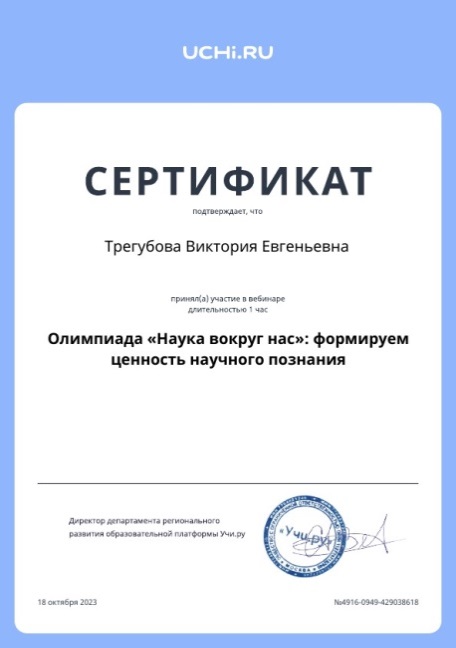 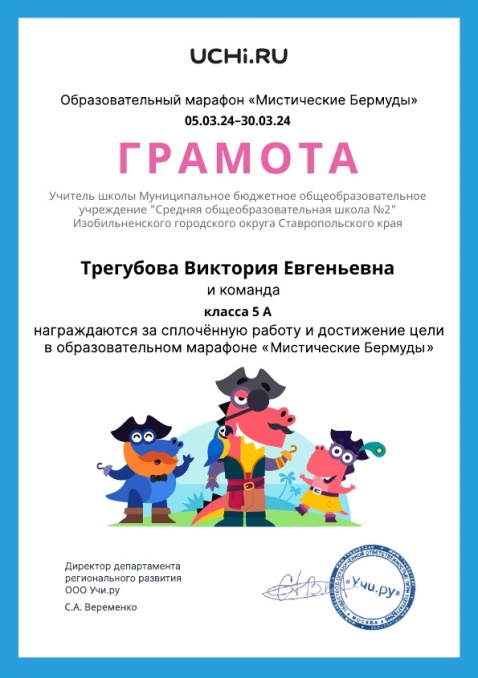 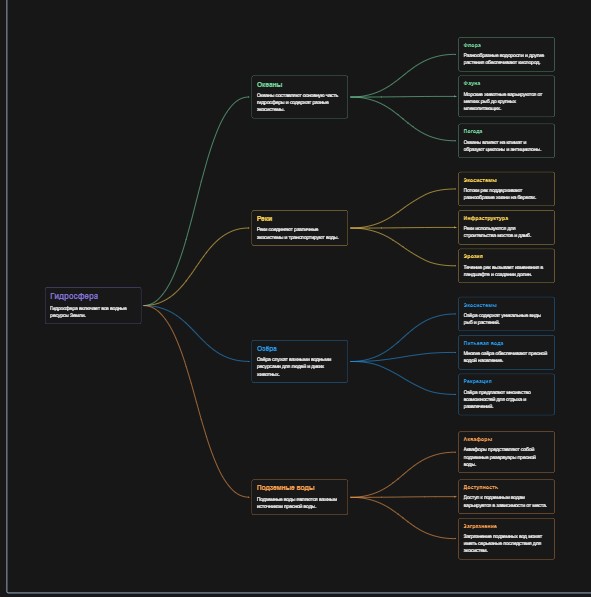 Интеллект-карты
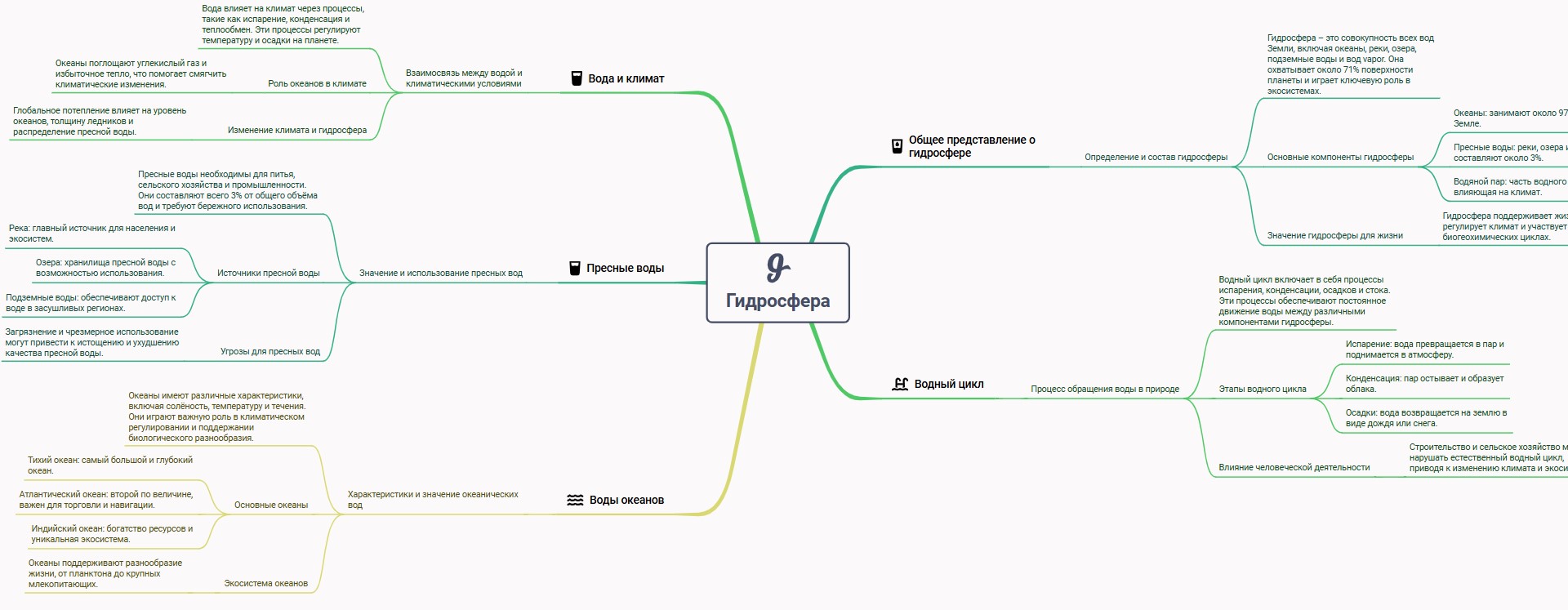 Правила создания интеллект-карт
1) Располагайте лист горизонтально;
2) Всегда используйте центральный образ;
3) Как можно чаще используйте графические образы;
4) Используйте разные цвета при создании;
5) Варьируйте размеры букв, толщину линий, величину рисунков;
6) Используйте только одно слово на каждую ветвь, предпочтителен печатный шрифт;
7) Ясно излагайте материал;
8) Главные линии рисуйте более жирными и органичными.
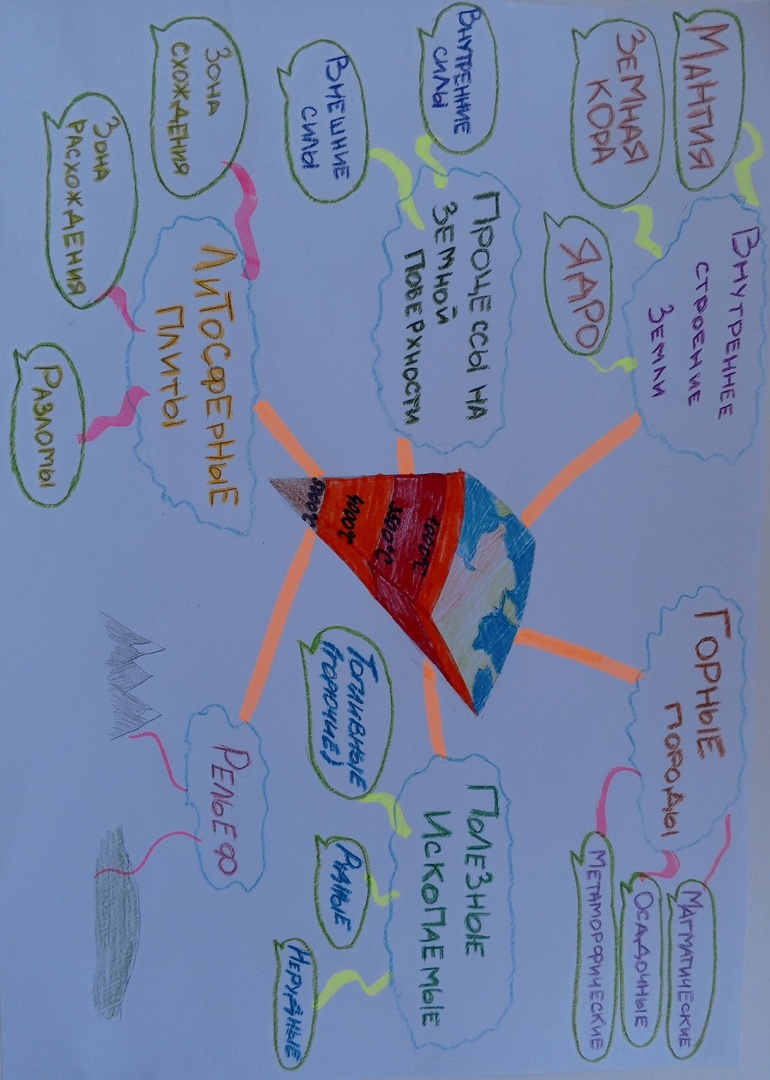 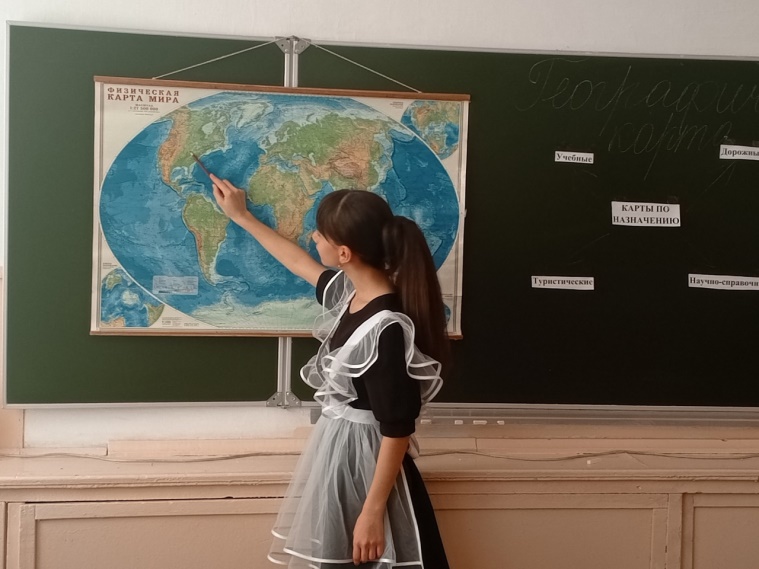 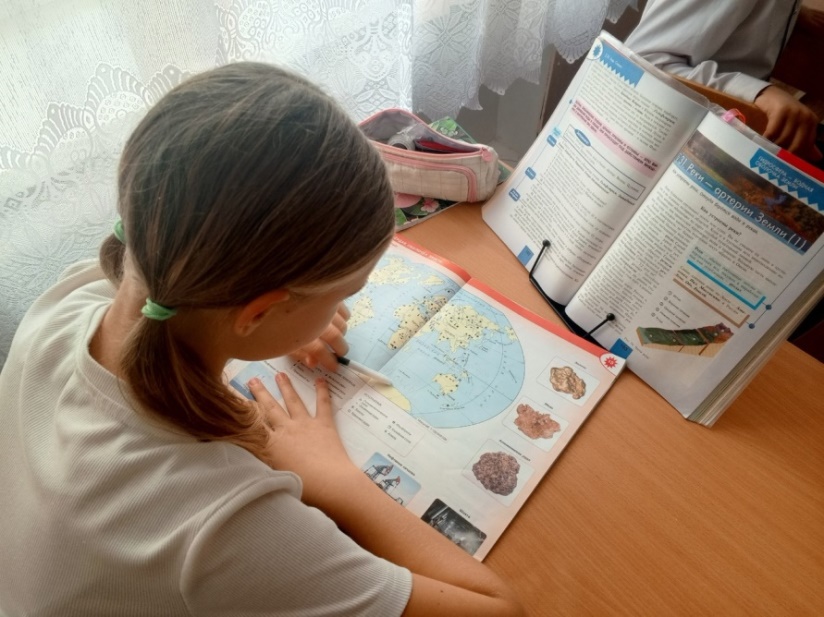 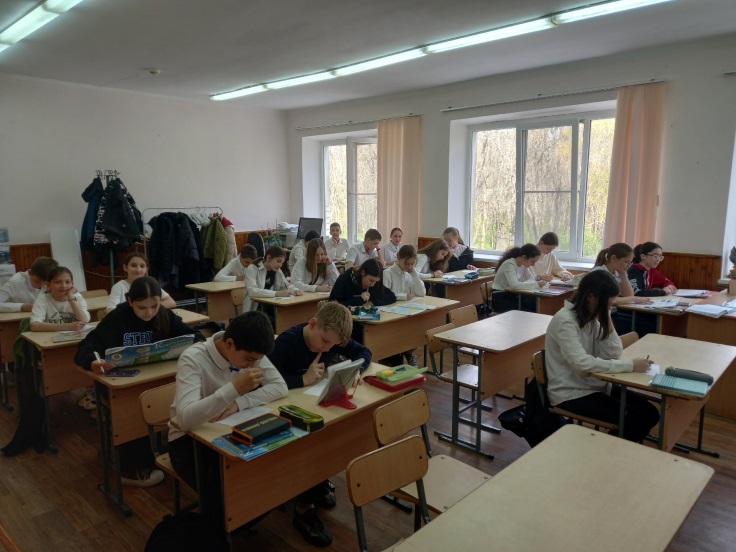 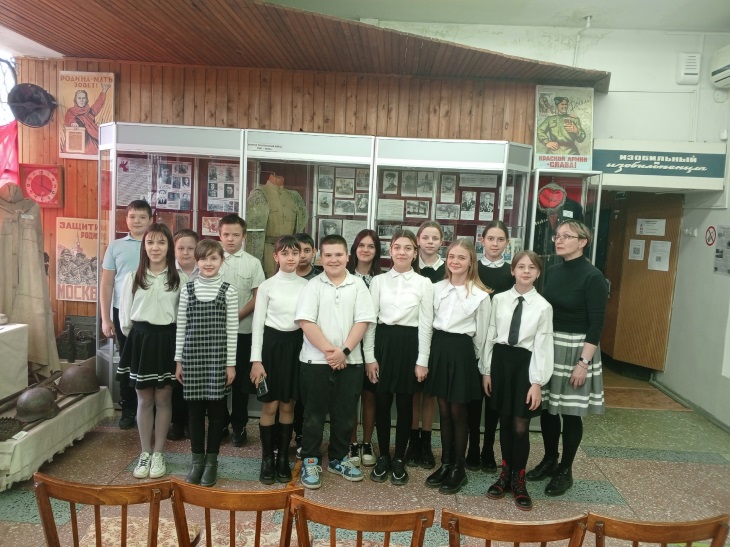 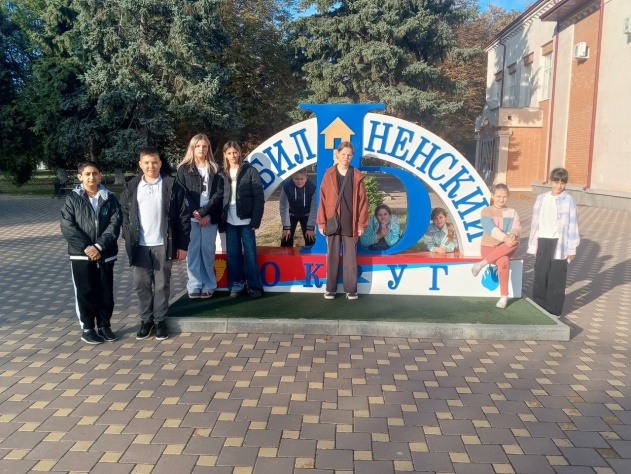 Мой класс
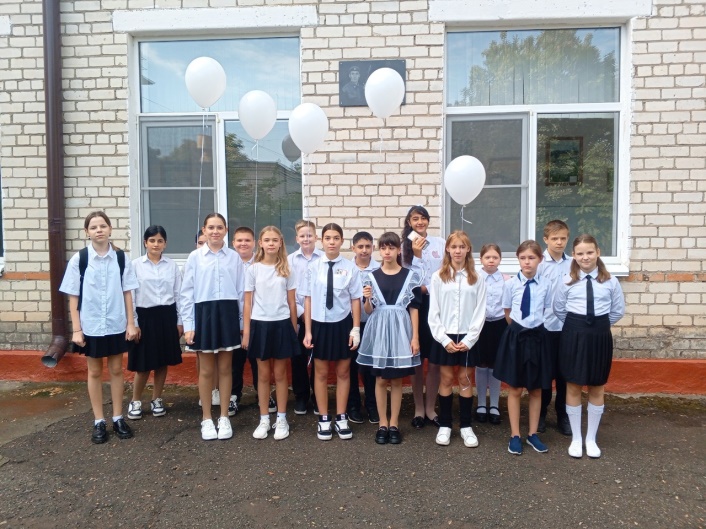 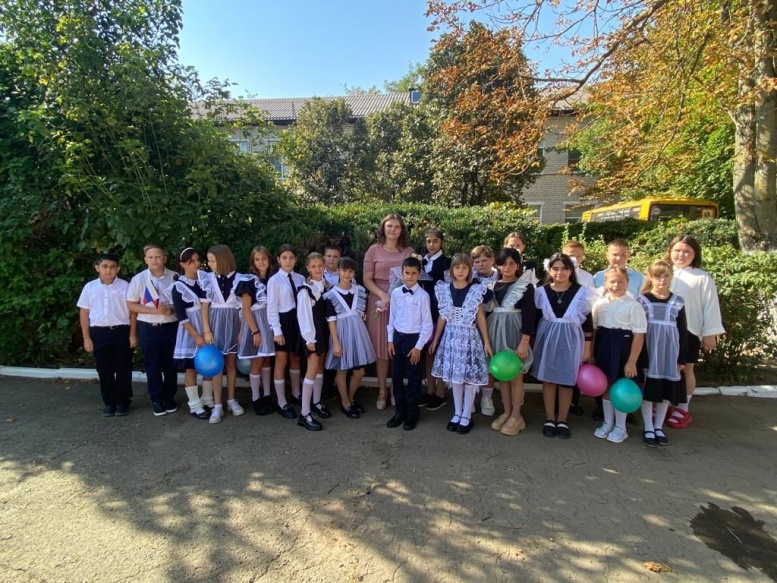 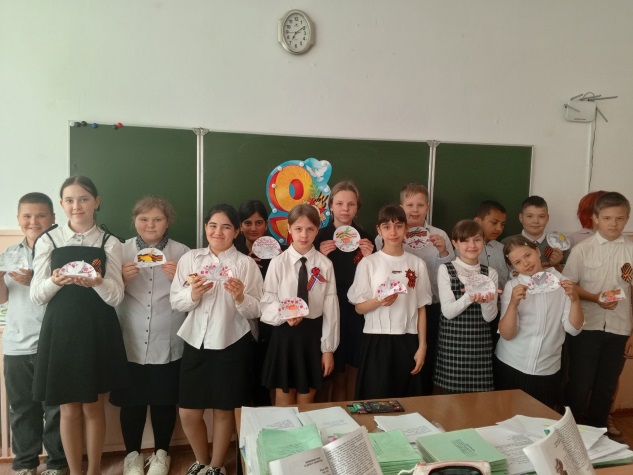 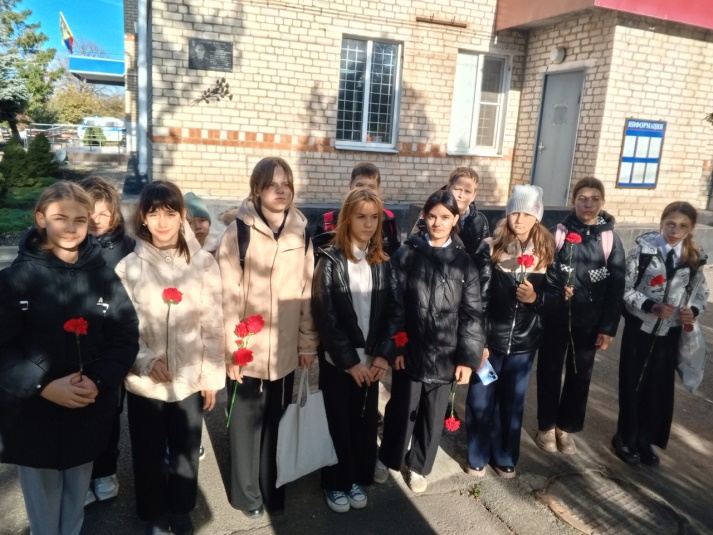 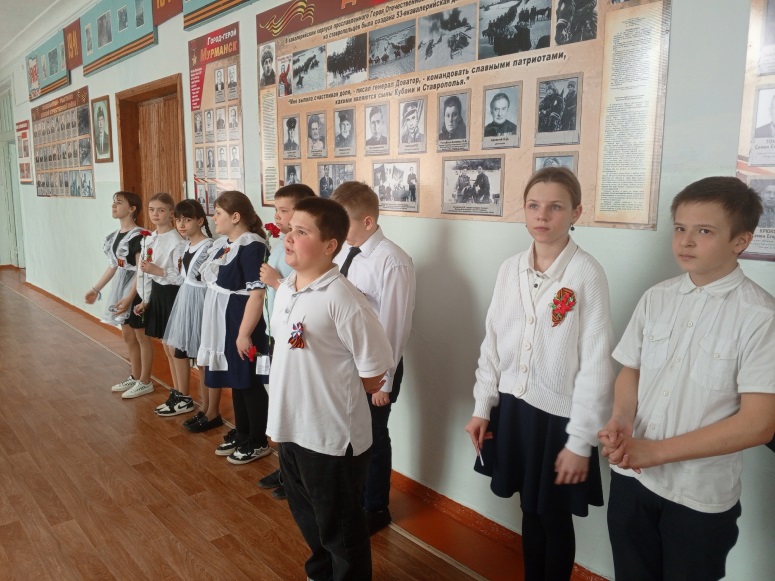 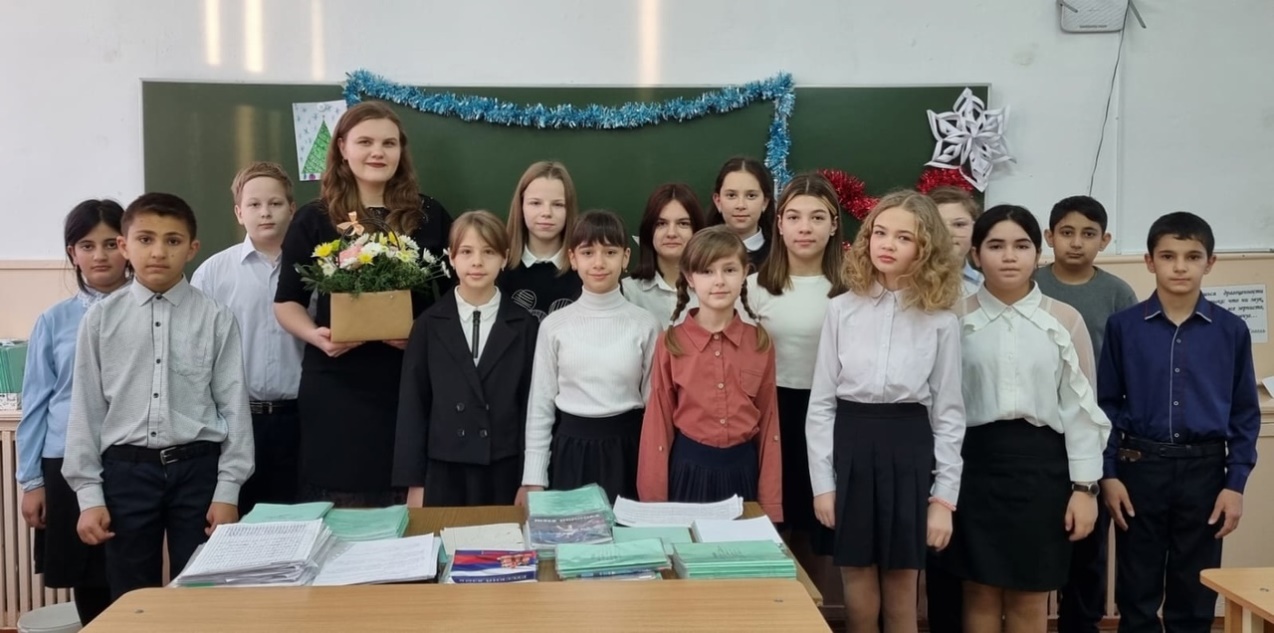 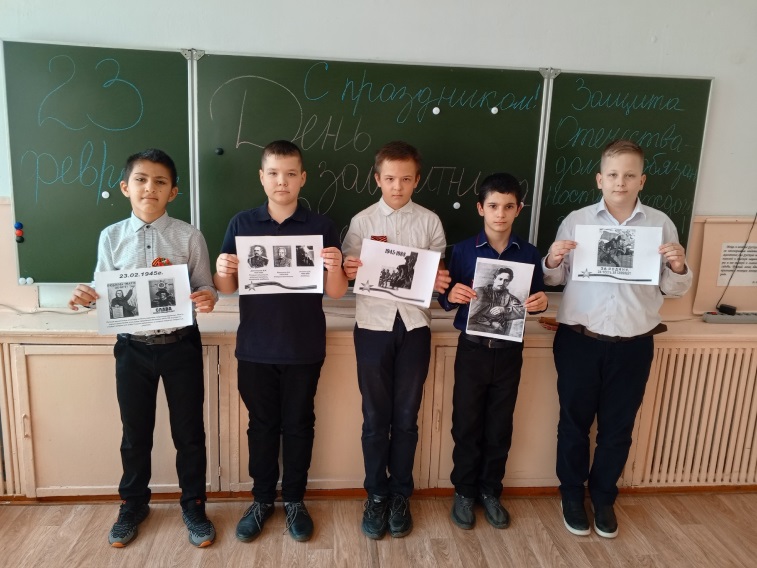 Моя формула успеха
2Т  + 2Т + ∞ = Ч
2Т – труд, терпение
2Т – творчество, талант
Ч - человек